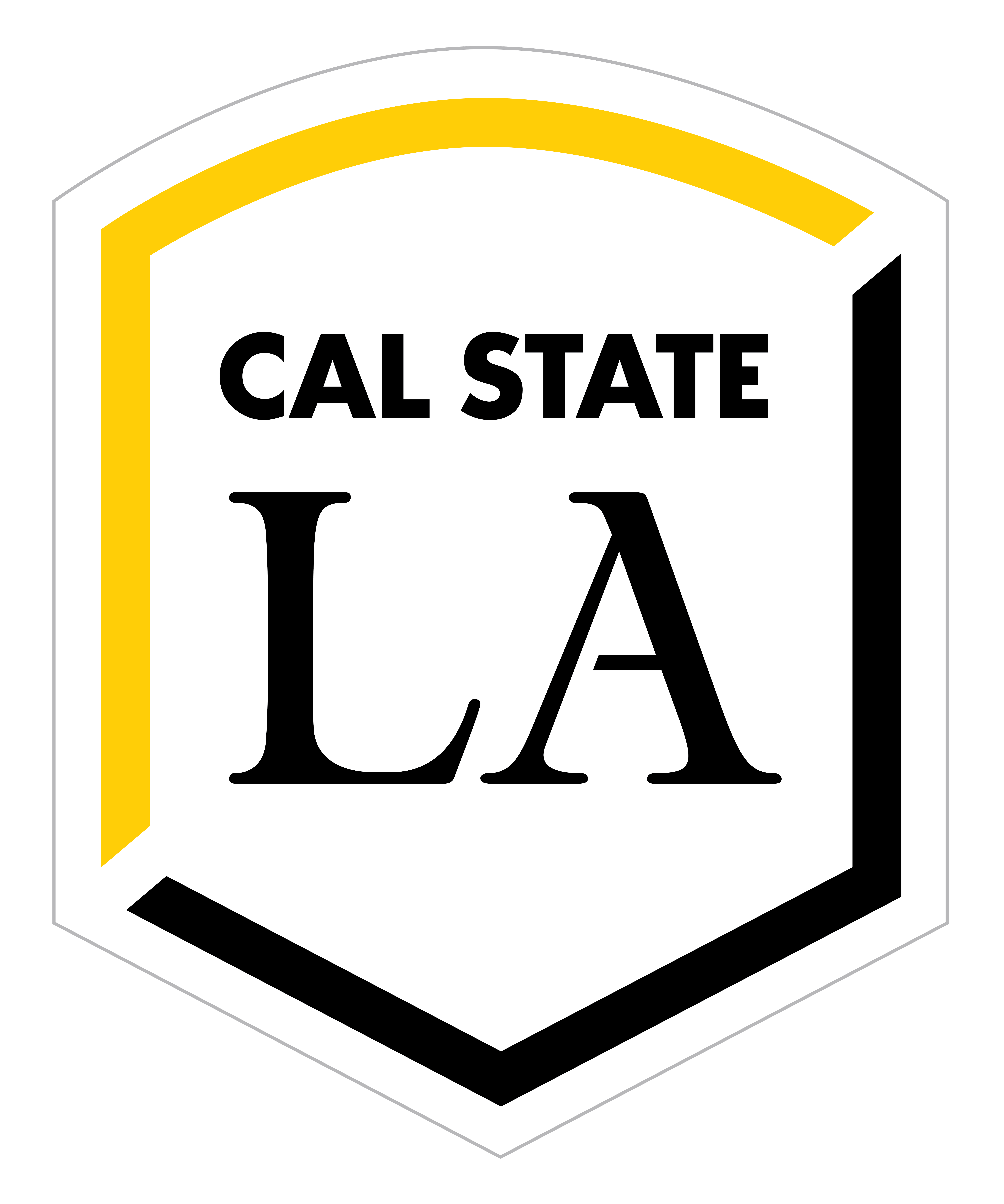 Concur Expense Report: Create Travel Allowance Itinerary
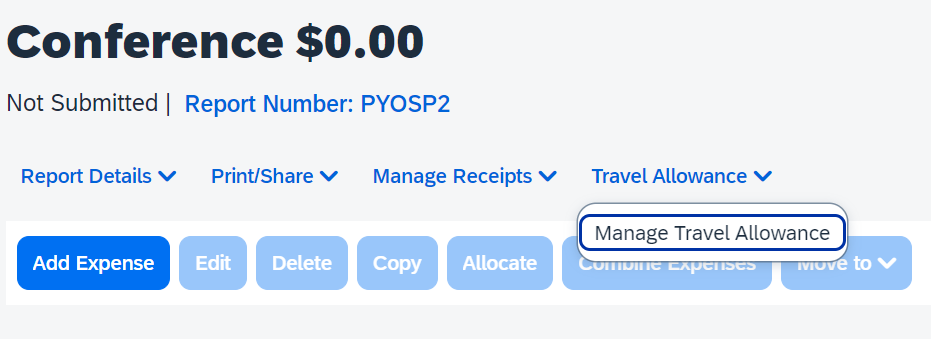 Click Travel Allowance > Manage Travel Allowance.

Click 1 Create New Itinerary or Import Itinerary if booked travel in Concur.
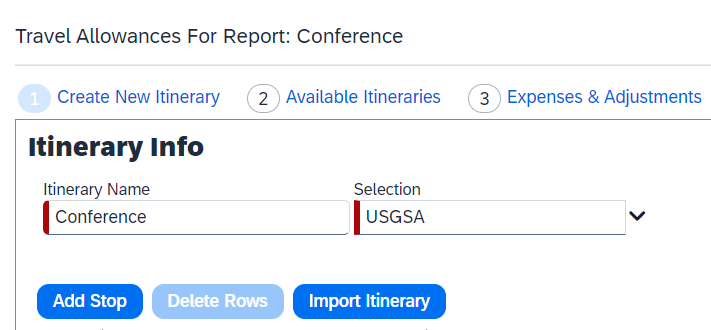 November 7, 2023
2
Travel Policy
Concur Expense Report: Create Travel Allowance Itinerary
Enter your travel stop details (departure to arrival & arrival to departure).
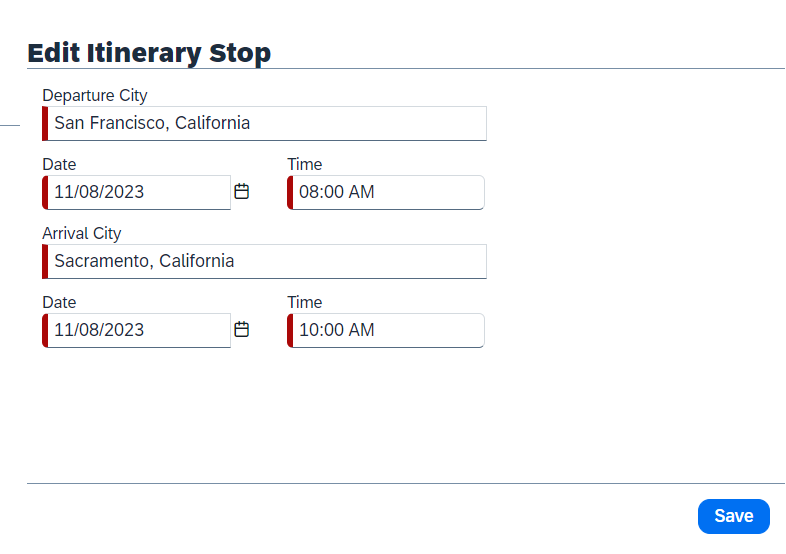 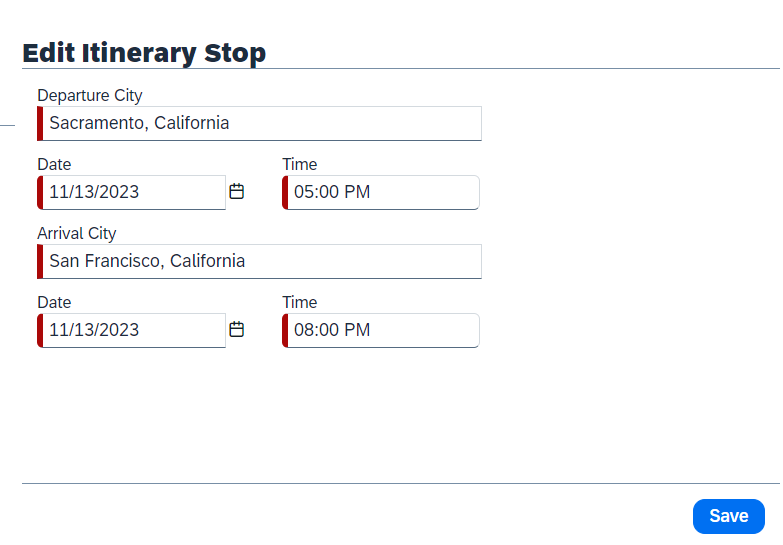 November 7, 2023
3
Travel Policy
Concur Expense Report: Create Travel Allowance Itinerary
Mark any specific meals that were provided on your trip which will automatically be deducted.
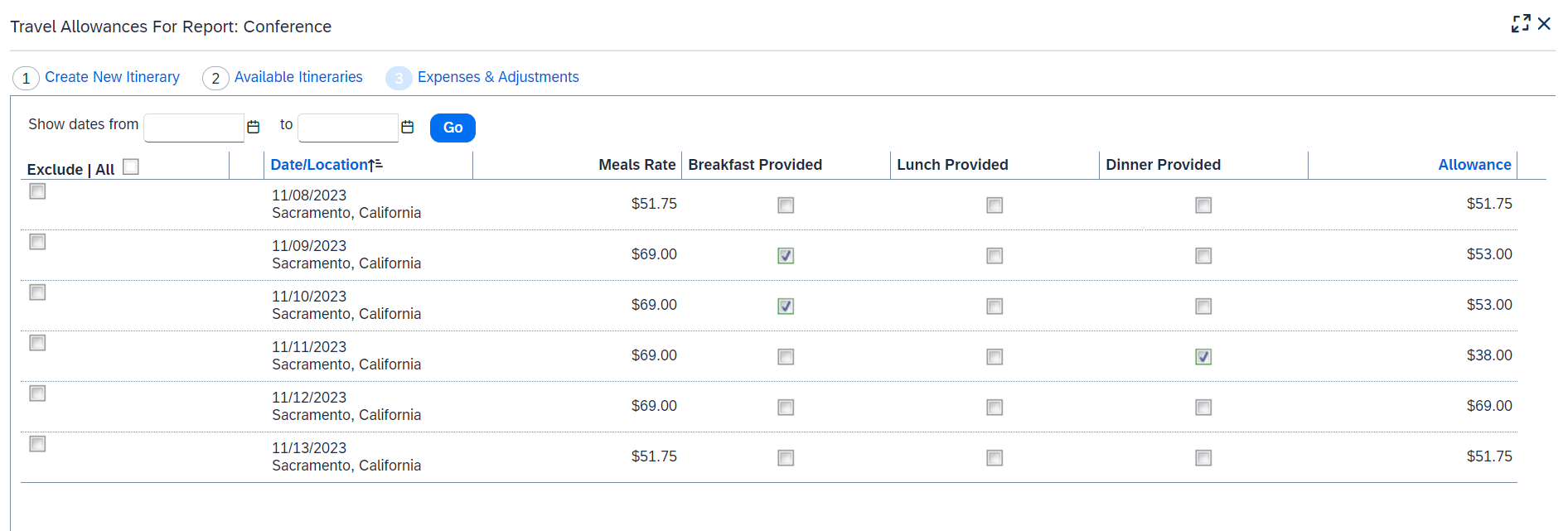 November 7, 2023
4
Travel Policy
Concur Expense Report: Create Travel Allowance Itinerary
Meal Expenses will then automatically be added to the expense report.
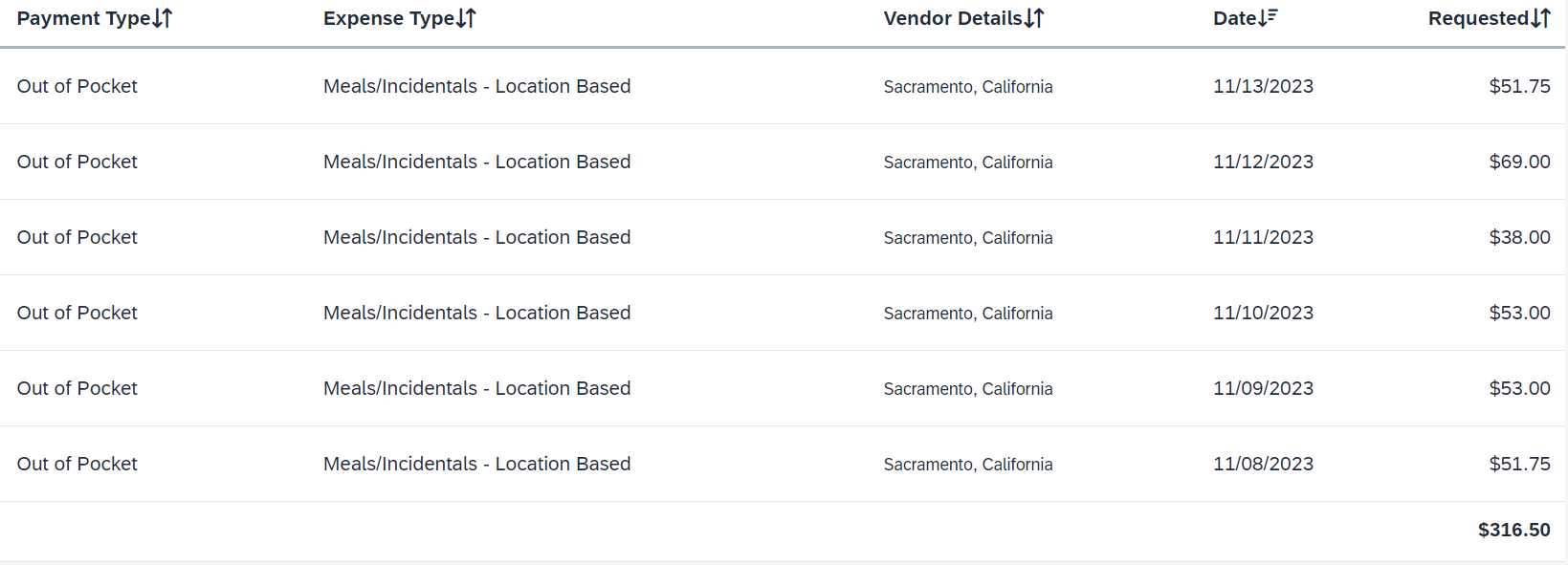 November 7, 2023
5
Travel Policy